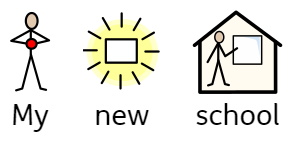 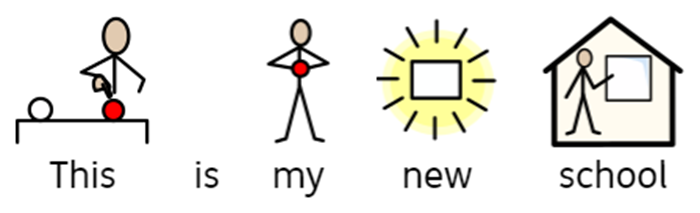 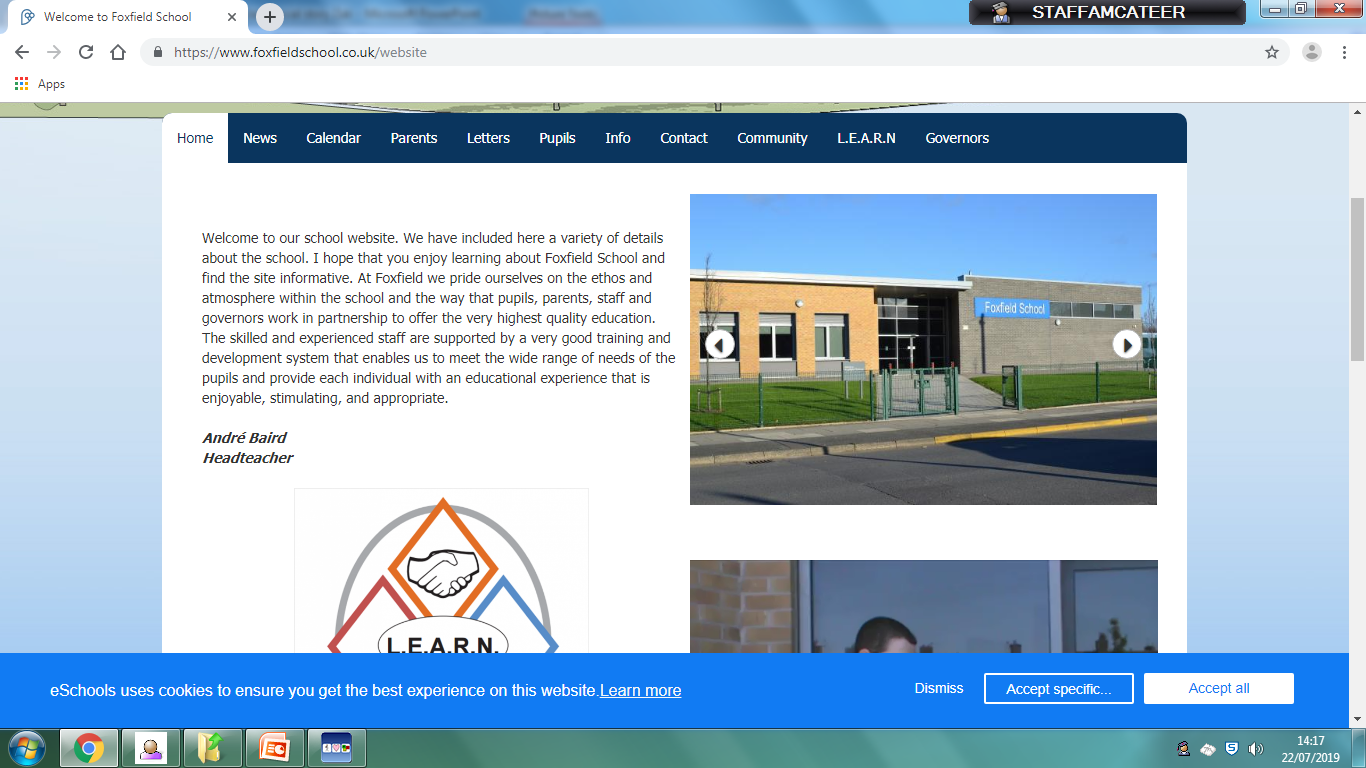 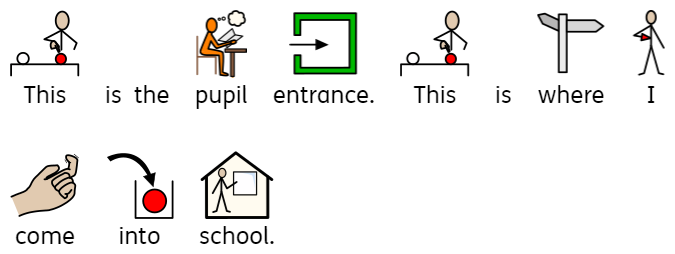 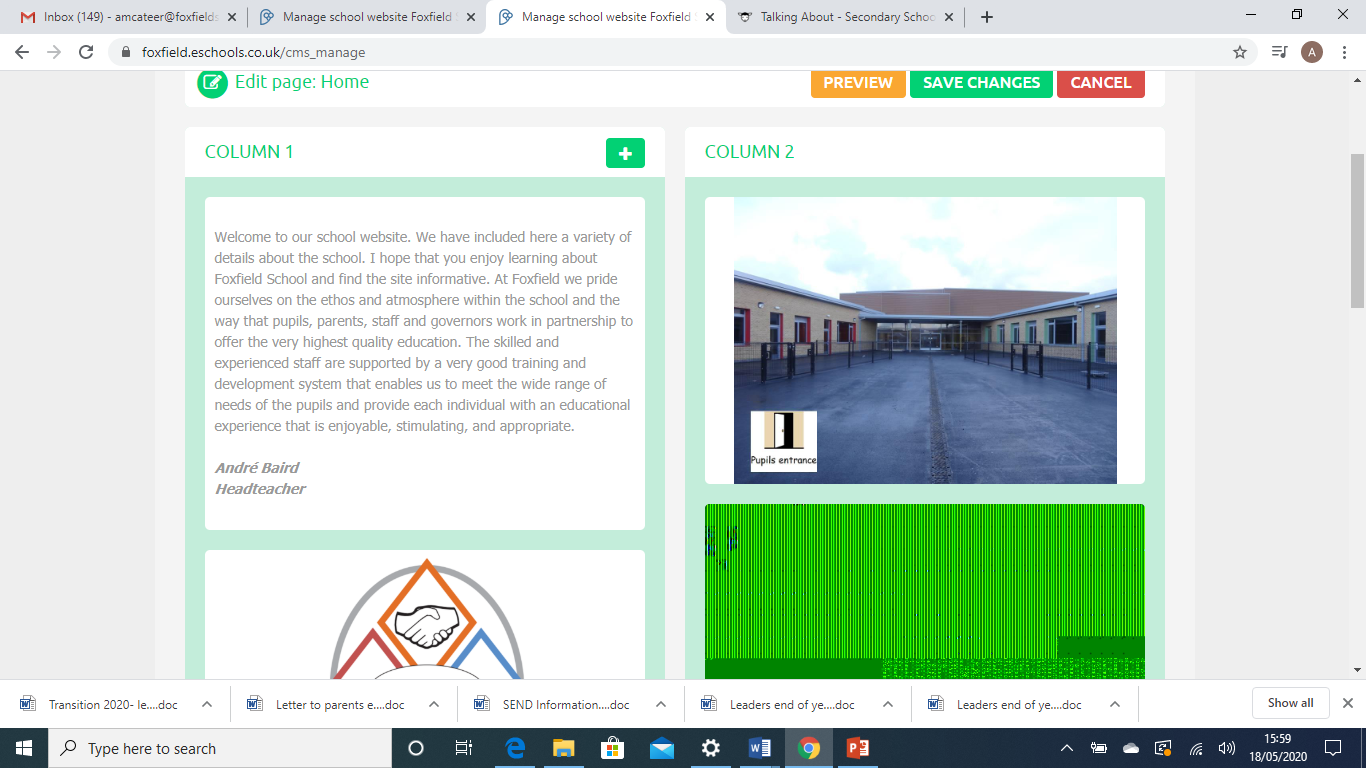 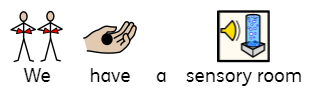 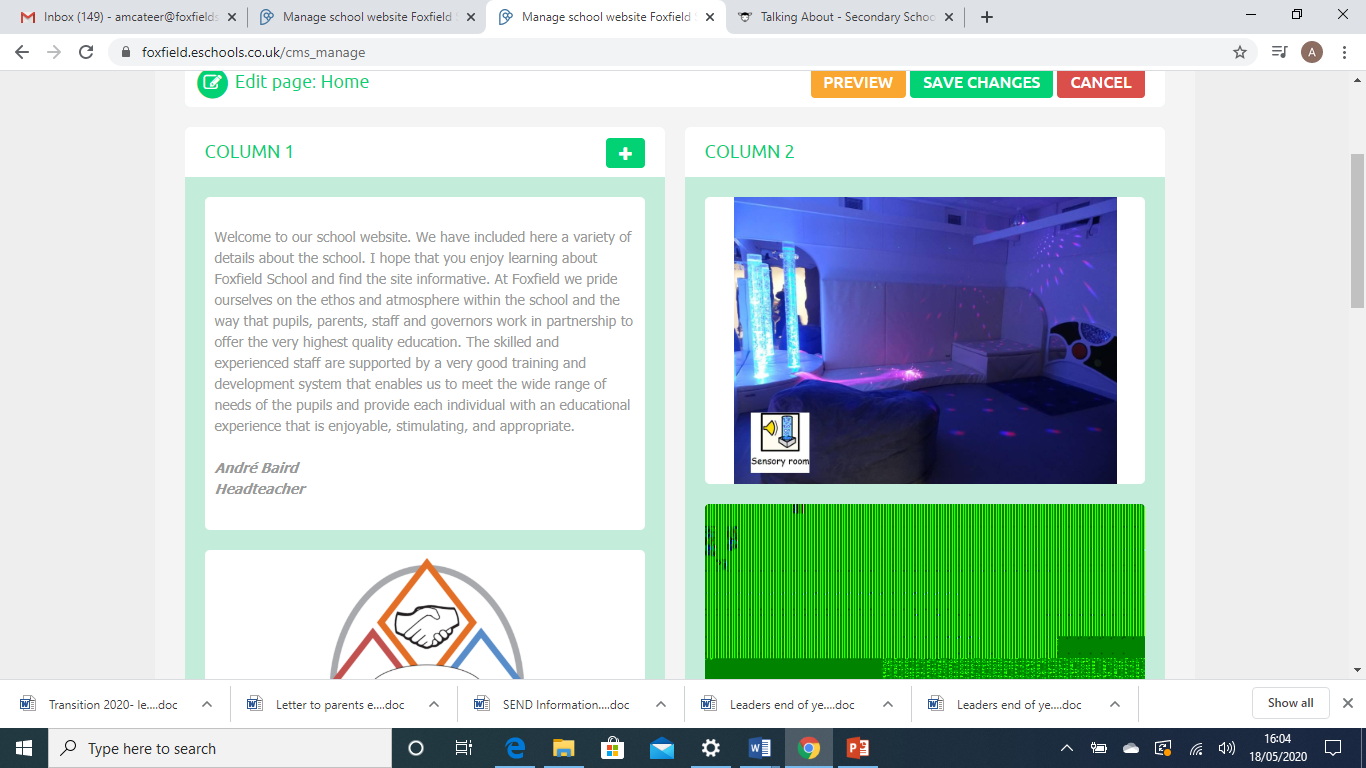 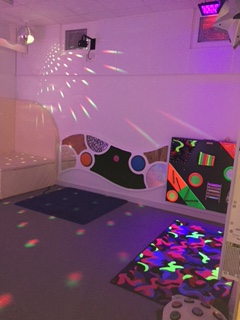 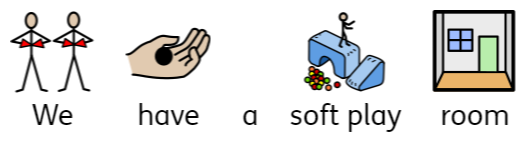 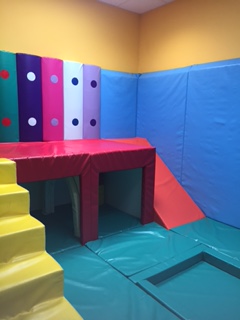 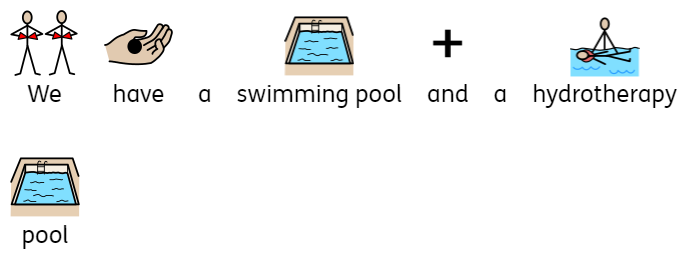 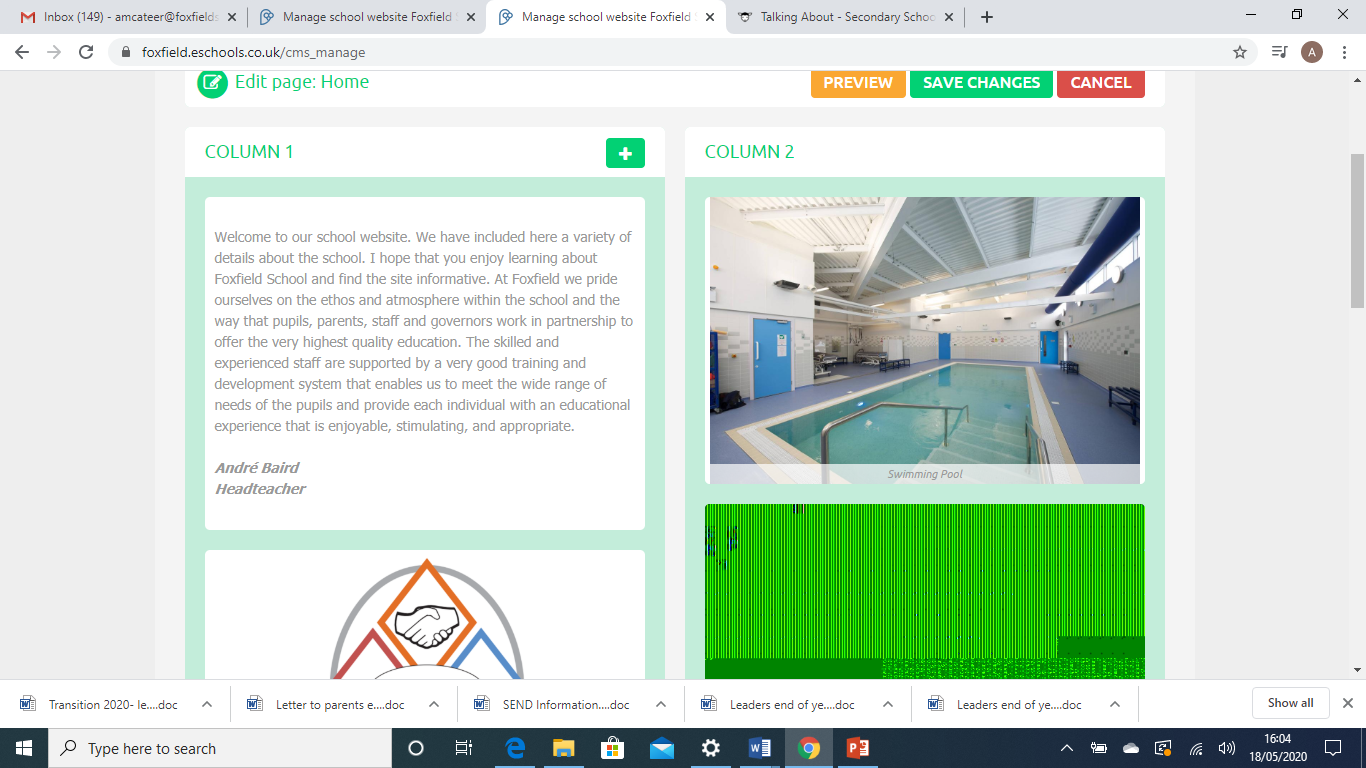 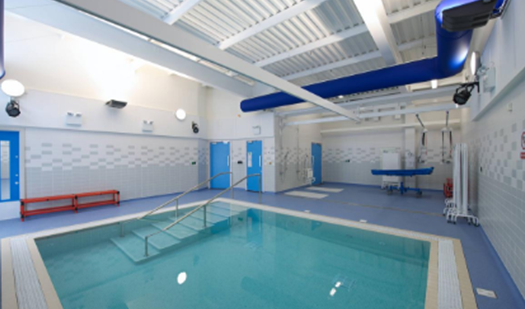 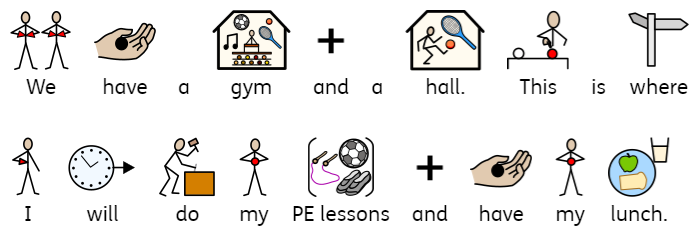 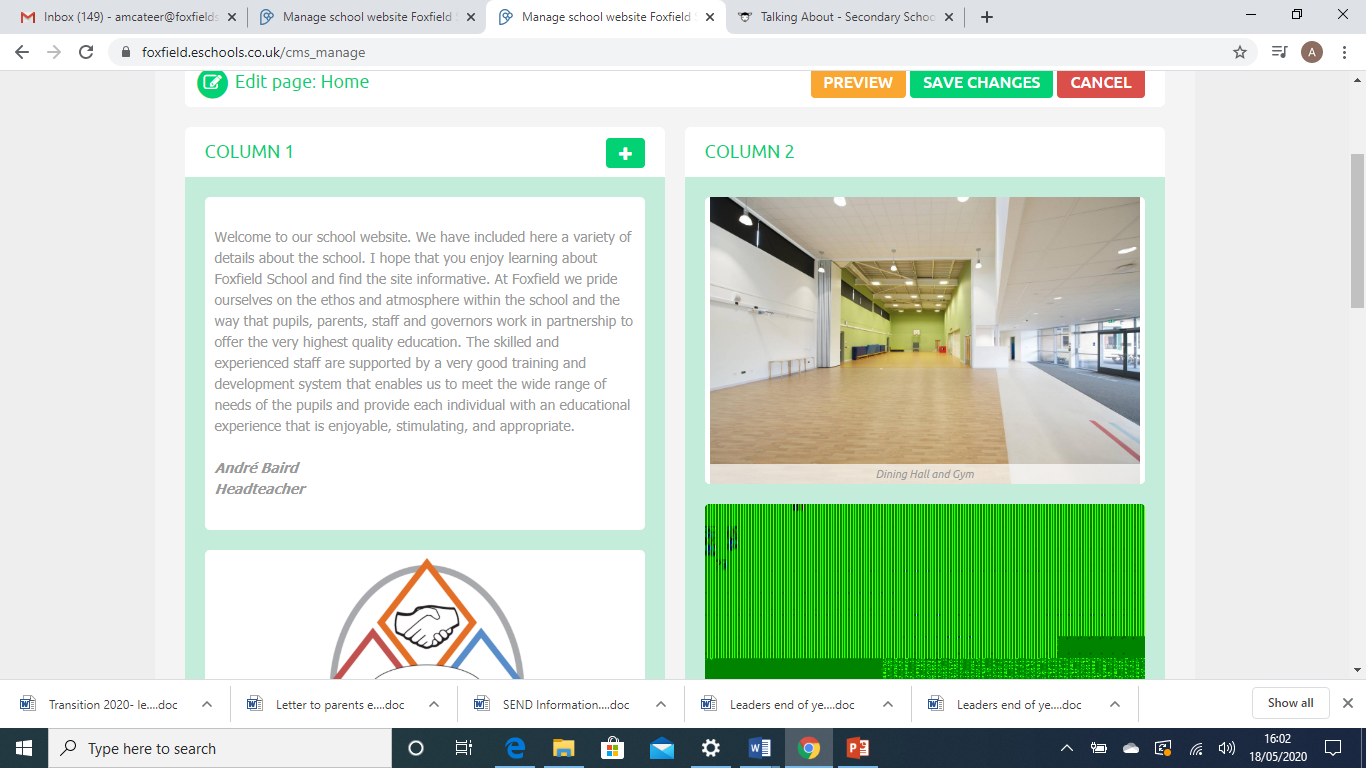 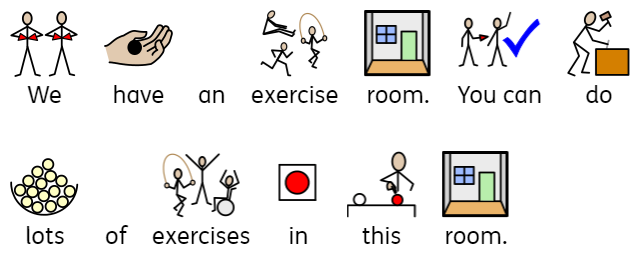 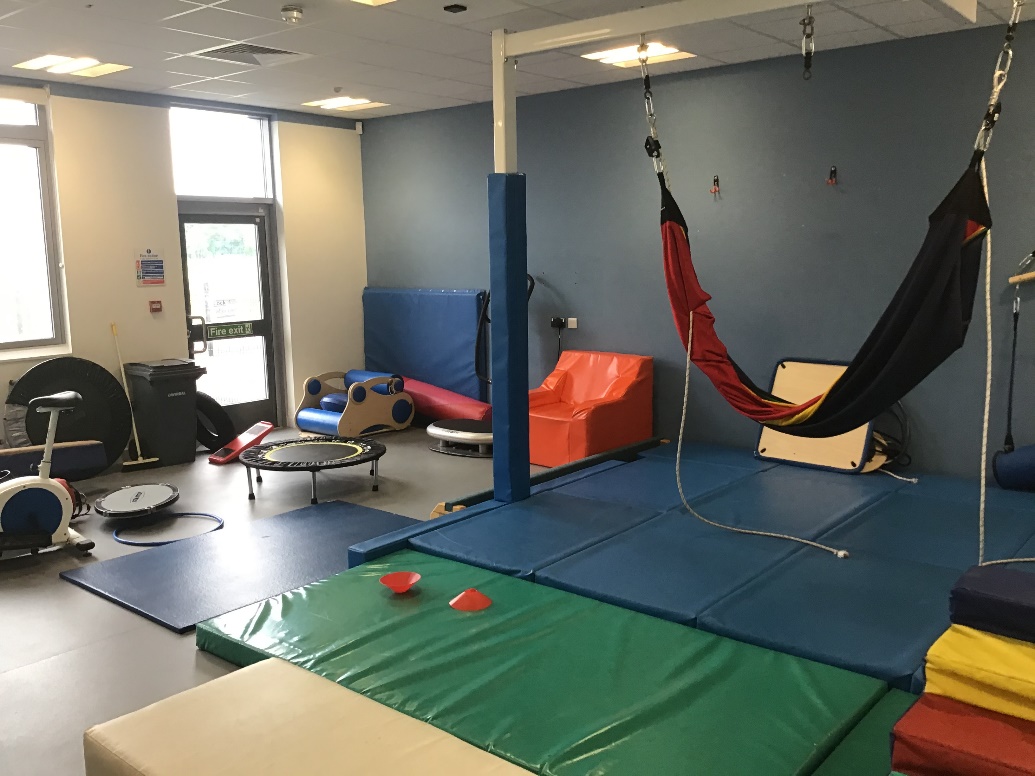 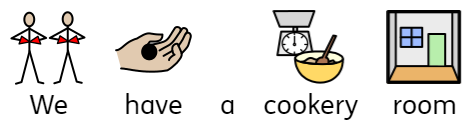 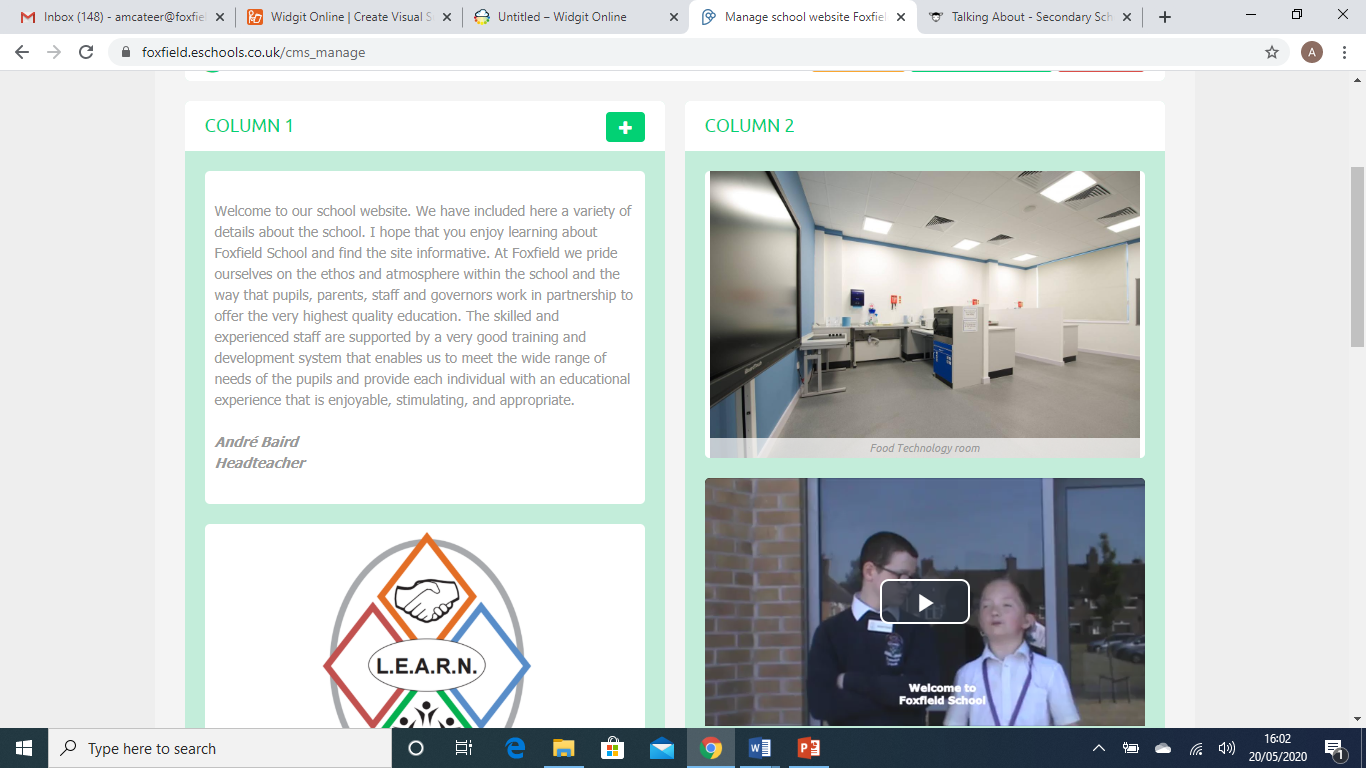 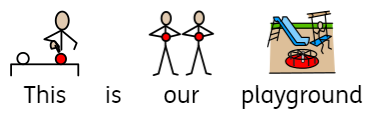 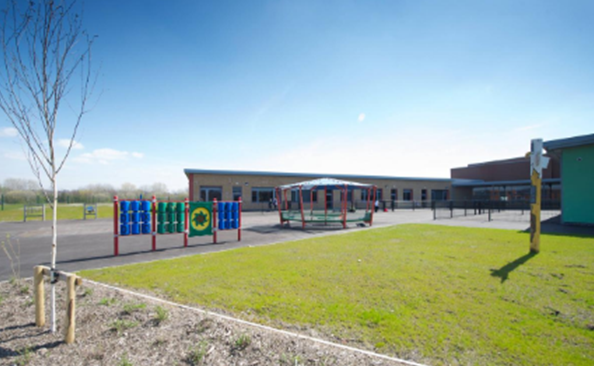 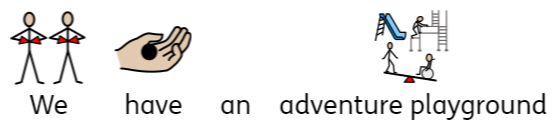 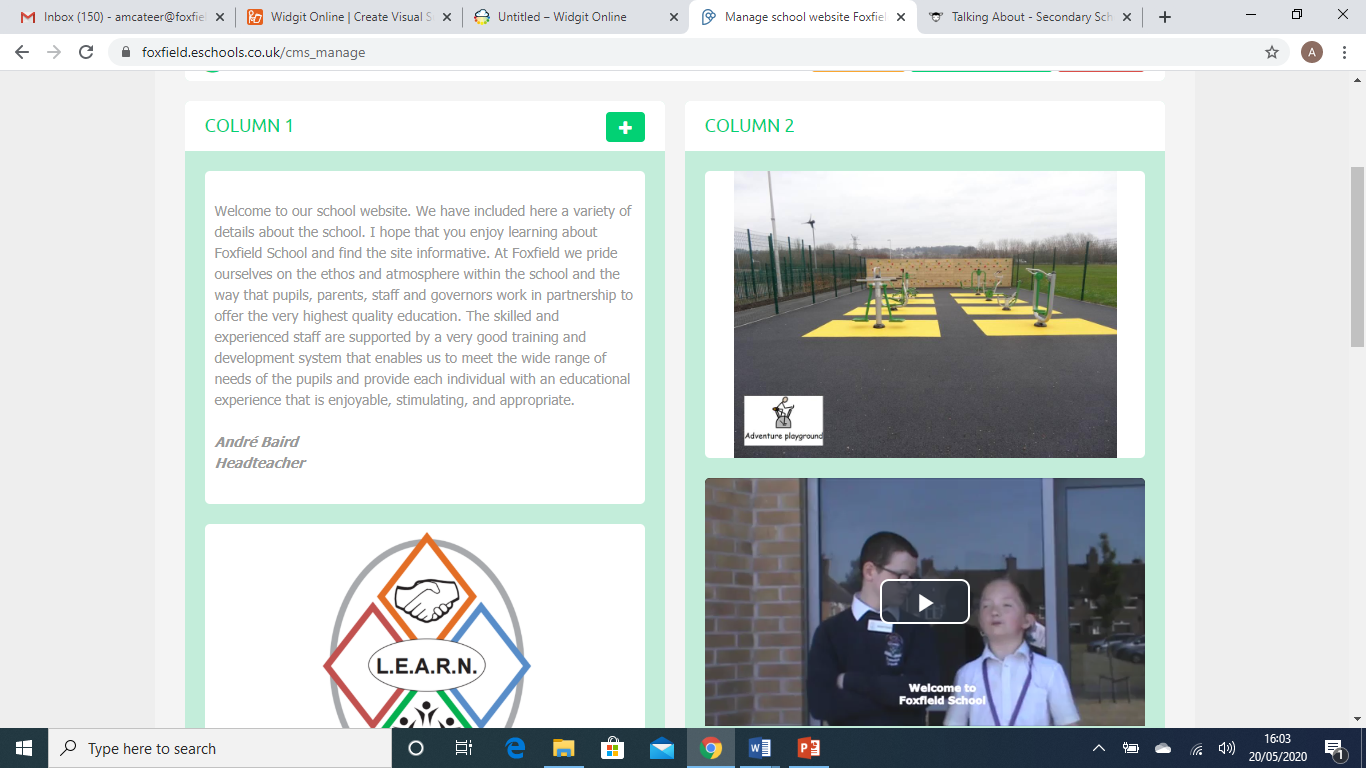 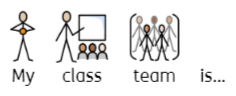 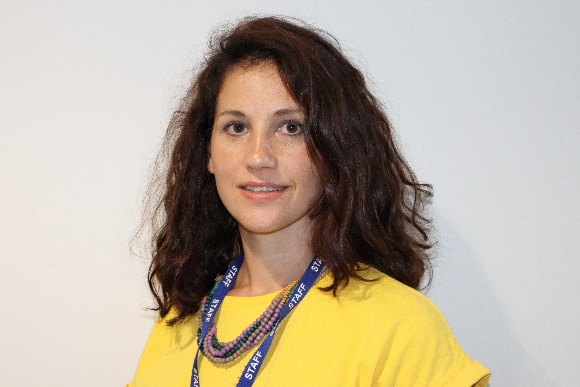 Helen (teacher)
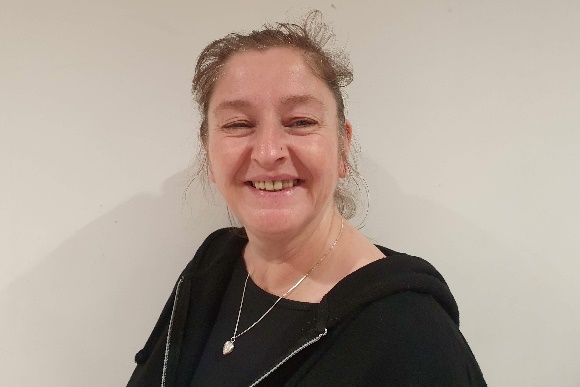 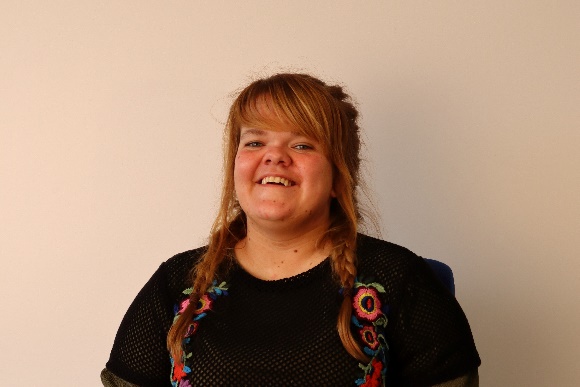 Charlotte (TA3)
Lorna (TA)
(TA)
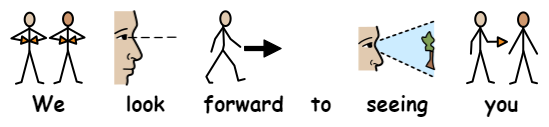